25 YEARS OF ADAPTATION FINANCETHROUGH A CLIMATE JUSTICE LENS
MIZAN KHAN, STACY-ANN ROBINSON, ROMAIN WEIKMANS, DAVID CIPLET &
TIMMONS ROBERTS

Special Issue, Climatic Change, 2019
INTRODUCTION
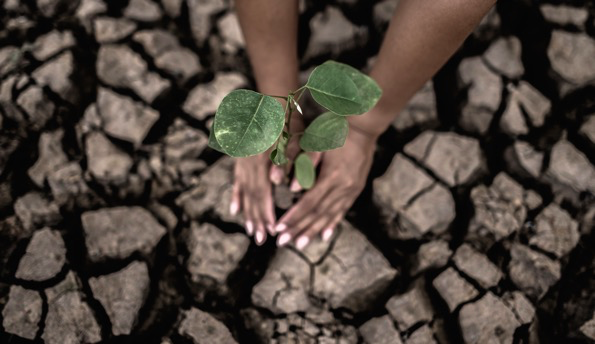 The research takes stock of the first 25+ years of adaptation finance under the UNFCCC & seeks to understand whether adaptation finance (AF) has become more justly governed and delivered over this past quarter century.
The research distinguishes adaptation finance among three “eras”: 
Early years of AF under the UNFCCC (1992– 2008)
The Copenhagen shift (2009 – 2015)
The post-Paris era (2016 – 2018)
Based on literature review, observations of the negotiations and interviews with negotiators and observers, this research analyzes whether the expectations and rules are reflected in the actual behavior of actors & teases out the disconnect between expectations, rules, and behaviors on climate justice
We sought to look at 3 issues: provision of AF, its distribution & governance
Adaptation finance justice is defined as a “[...] fair process, that involves all relevant Parties, of raising adaptation funds according to the responsibility for climate impacts, and of allocating raised funds putting the most vulnerable first”
- Grasso, 2010
KEY QUESTIONS TO CONSIDER IN AF
Questions on the norms and rules that guide AF are at the core of climate justice (CJ)
How much finance should be provided to support climate adaptation?
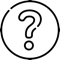 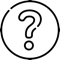 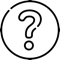 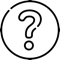 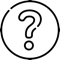 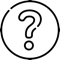 Who should provide AF?
Should some countries be prioritized?
How should it be allocated?
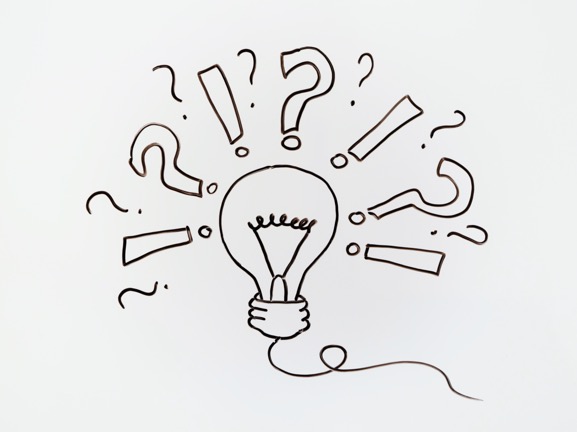 Through which channels should AF be delivered to developing countries?
Does AF represent a form of compensation from “polluting” countries to “victims” of climate change?
CLIMATE JUSTICE IN RELATION TO CLIMATE FINANCE
PROCEDURAL JUSTICE
DISTRIBUTIVE JUSTICE
COMPENSATORY JUSTICE
!
Despite repeated calls from developing countries and civil society actors for justice for the harm caused, wealthy countries have avoided measures for responsibility and liability
Key concepts: Equity and fairness
Cannot be ensured without investigating structural elements like power relations
Refers to the representation of all who have a stake in the outcomes of decision-making processes
Calls for providing the equivalent of the harm caused
EARLY YEARS OF CF/AF
TIMELINE (1992 – 2008)
ISSUES THAT REMAINED IN EARLY YEARS
Climate debt advocates purport that the Global North owes the Global South a climate debt
Concerns that funds may not be raised in the interest of vulnerable communities
Funding allocation formulae reflected donor interests more than the needs of vulnerable countries
Major struggles over who should oversee climate funds and how the funds should be structured
Developed countries favored GEF to oversee the funds as opposed to COP, that was preferred by the developing & LDCs
Issue of GEF diverting resources to mitigation also remained
LDCF and SCCF still are administered by the GEF
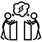 1990s
LDCs,  AOSIS, G77 & a coalition of Western NGOs, policy institutes, & think tanks began to aggressively push for payment of ecological/ climate debts
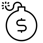 2000
COP7 in Marrakesh introduced Least Developed Countries Fund & Special Climate Change Fund, Adaptation Fund
2001
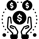 COP8 in Delhi signaled the emergence of the climate justice movement
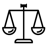 2002
Developing countries made adaptation a core demand at the negotiations through Bali Action Plan
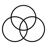 2007
THE COPENHAGEN SHIFT
Growing momentum on getting wealthy countries to pay their climate debt, but no progress on compensatory justice
ISSUES THAT REMAINED
“Adequate financing” termed by developed countries was not clear on their financial contributions
Mobilization of US$100 Bn not in line with realistic cost estimates
No mention of alternative/innovative sources of finance like funds that could be generated through a tax on international financial transactions or international air travel
Extreme fragmentation of finance – about 100 funding channels (bilateral and multilateral), including private foundations leading to little transparency and lack of coordination
80% of CF  as repackaged ODA, not new & additional 
No formalization of which countries should be prioritized
About 1/5th of CF delivered as AF; < 1/5th goes to PVCs
Civil society and radical groups voiced for innovative public finance mechanisms for adaptation like “solidarity fund” or “Reparation fund”
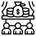 2009
2010
2012
2013
Copenhagen Accord and Cancun Agreements promised developing countries US$30 billion as“fast-start finance” for 2010-2012 and scaling of up to US$100 billion per year by 2020
Establishment of Green Climate Fund
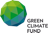 No specifics on “wide variety of sources, instruments and channels” for climate finance
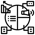 FSF delivery claimed as > US 33bn; Post FSF period (2013-2020) introduced for scaling up funding
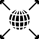 THE POST PARIS ERA (2015 – 2018)
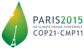 COP21 IN PARIS
Much attention directed towards scaling of finance commitments to support initiatives outlined by developing countries as part of their “Nationally Determined Contributions”
Greater demand to meet the annual commitment of US$100 bn goal
ISSUES THAT REMAINED
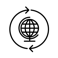 GCF criticized for providing loans as opposed to grants that reflected business as usual rather than a “Transformative approach”
No compensation claims for loss and damage in Paris Agreement
Bilateral CF/AF dominate, with i/3 as grants; but multilateral CF has only 10% as grants
Issues of double and triple counting remain- too many overlaps involving huge transaction costs and duplicated efforts
Imbalance in favor of mitigation continues
Complex access procedure; so MIEs dominate
2015
2018
PARIS AGREEMENT
Reiterates the obligation for developed countries to provide climate finance to developing countries for mitigation and adaptation, pushing the annual goal of US$100 bn forward
Article 8 talks of L&D, but no liability
COP 24 IN KATOWICE
Adopted a rulebook for parties to submit report on support provided and mobilized through public interventions
US$129 mn pleged for the Adaptation Fund 
Germany pledged US$1.7 bn to GCF along with France, Japan, Norway, Sweden, UK and others
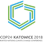 CONCLUSION
In the initial period from the drafting to the adoption of the UNFCCC in 1992, relatively abstract principles were translated into concrete institutional forms
The pivotal Copenhagen & Paris negotiations in 2009 and 2015 respectively saw AF as a core and contentious issue, especially from the perspective of particularly vulnerable countries.
For AF, post-Paris era moving away from CJ perspective
Distributive justice gives way to neoliberal justice, with a focus on voluntary action, leveraging private finance and market-based strategies
A refusal by wealthy states to define commitments in relation to responsibility, developing country needs, liability, or historical debt
No agreed understanding yet of what CF is – so `constructed ambiguity’ in key areas of CF governance related to distributive, procedural and compensatory forms of justice still plagues the UNFCCC regime
Vitally needed trust remains hostage, pushing the PVCs to further suffering..